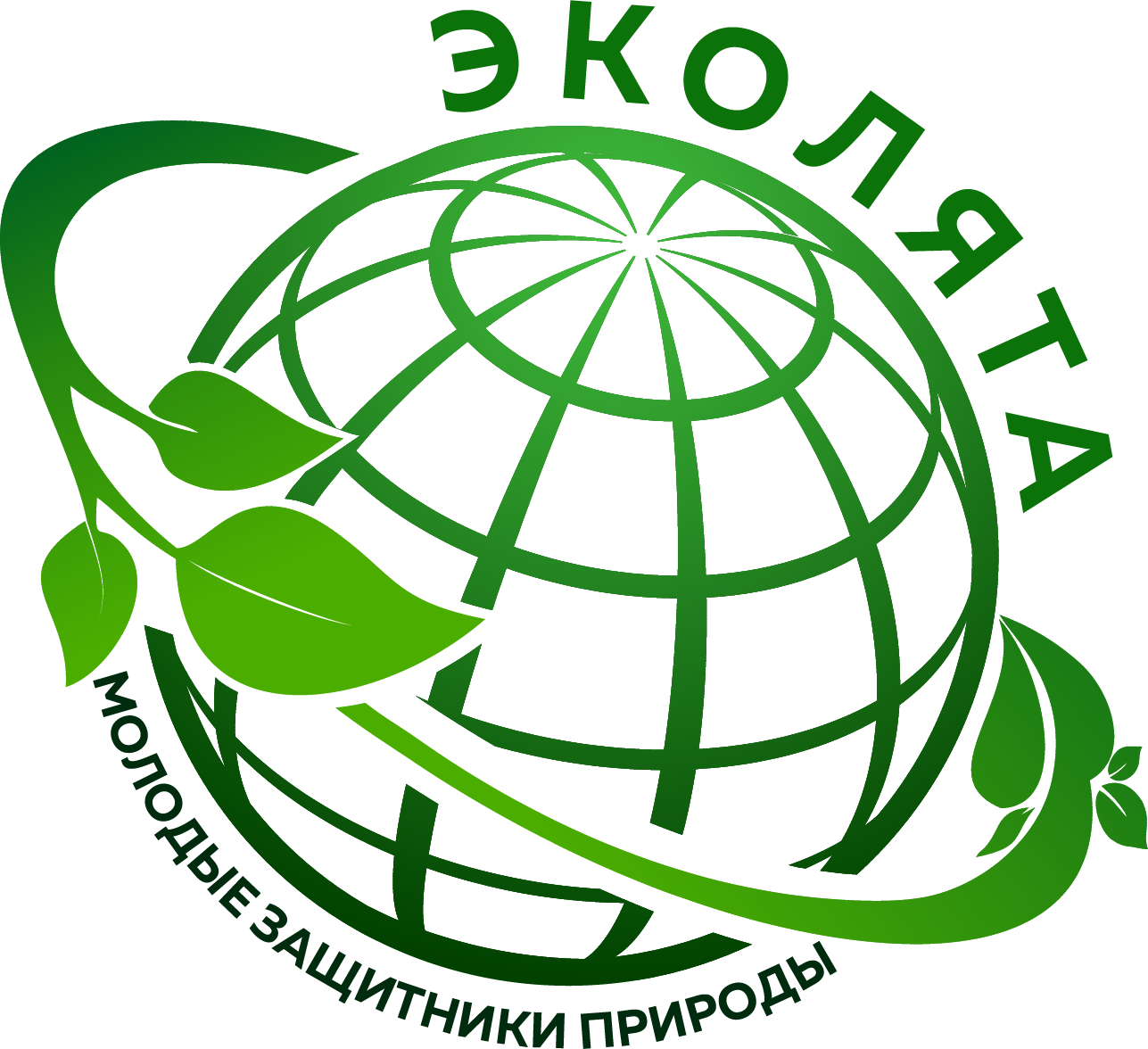 ВСЕРОССИЙСКИЙ УРОК«Эколята – молодые защитники природы»2022г.
МБДОУ детский сад «Ручеек» п. Крутобережный
Подготовила:  воспитатель Грязева Н.М
Комнатные растения
«Чудо на подоконнике»
Цель урока – экологическое просвещение обучающихся, формирование ответственного экологического поведения, повышение естественнонаучной грамотности.
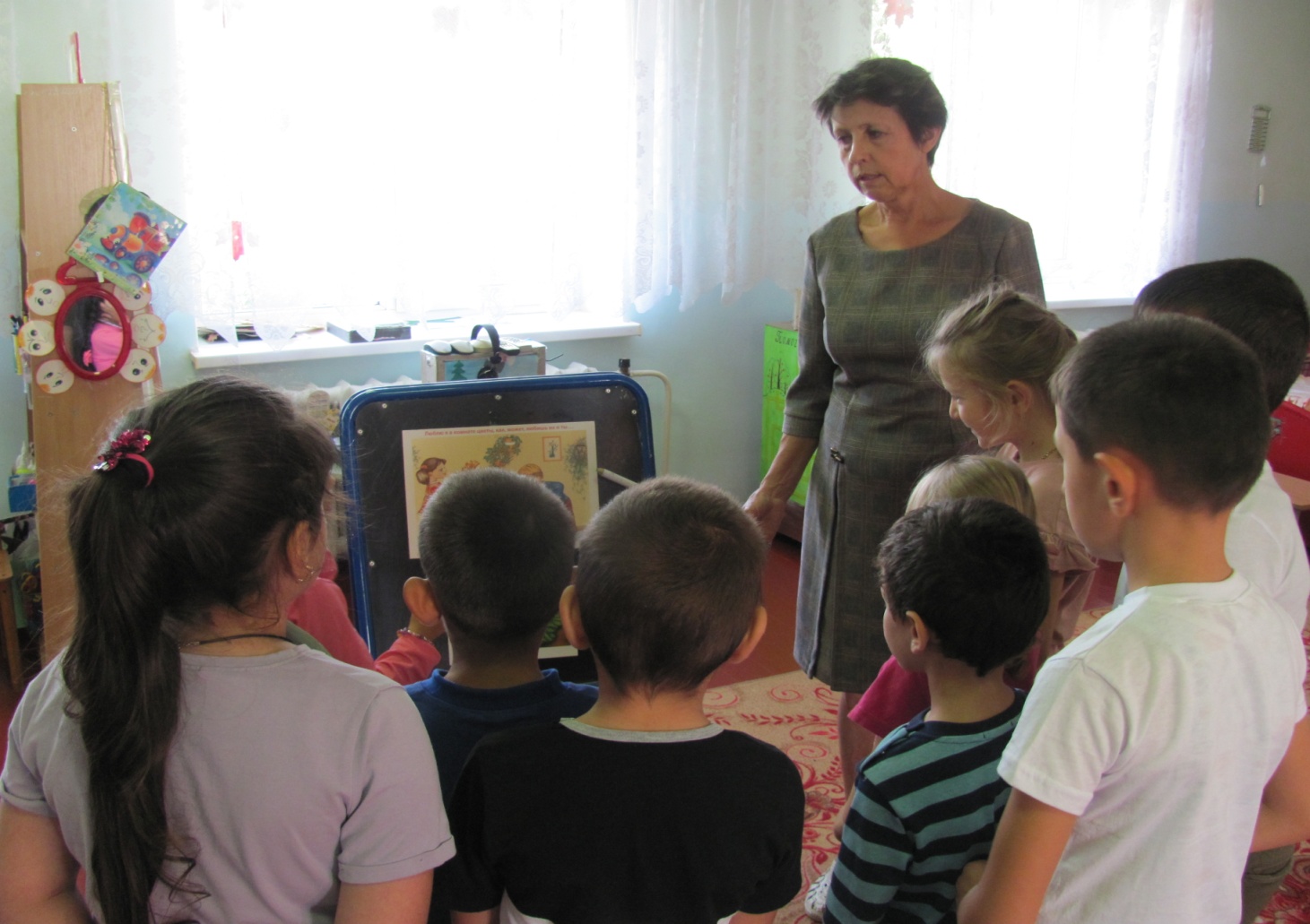 Задание –игра «Найди растение»
СЕМЯНа- ЧУДО ПРИРОДЫ
ФИЗКУЛЬТМИНУТКА «КОМНАТНЫЕ РАСТЕНИЯ»
ЗАДАНИЕ -ИГРА «РАЗНЫЕ СЕМЕНА»
РЕЗУЛЬТАТ ПРОРАЩИВАНИЯ ГОРОХА
ПОСАДКА СЕМЯН. «ЮНЫЕ САДОВОДЫ»
РЕФЛЕКСИЯ: РАБОТА С КАРТОЧКАМИ